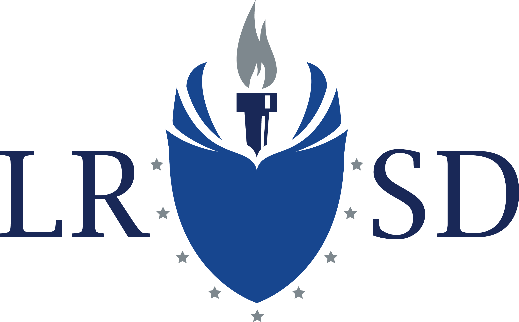 FHSA Parent Testing Meeting
2020 – 2021
Policies, Test Administration, & Support
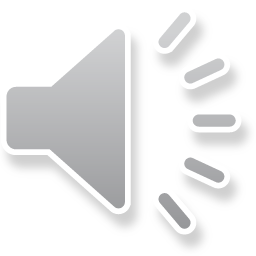 Today’s Agenda
✚	Policies & Test Windows
✚	Remote Testing
✚	Testing Preparation
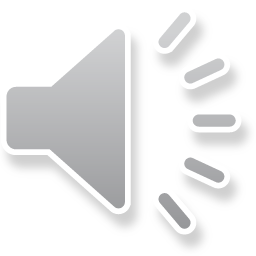 NWEA Map Reading Fluency
K-2 ONLY
Administered Tuesday, September 15th at 8am

Take recess breaks and specials as scheduled
The session will be open the entire day
Roughly 45 minute assessment maximum
Student username is email address and password is grow.
Testing Policies
Kindergarten – 8th Grade
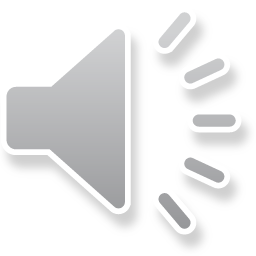 Assessment Purpose
These assessments are not high-stakes or used for grades.
  
These assessments are tools that provide information to teachers so they can best determine what content and skills your child is ready to learn.
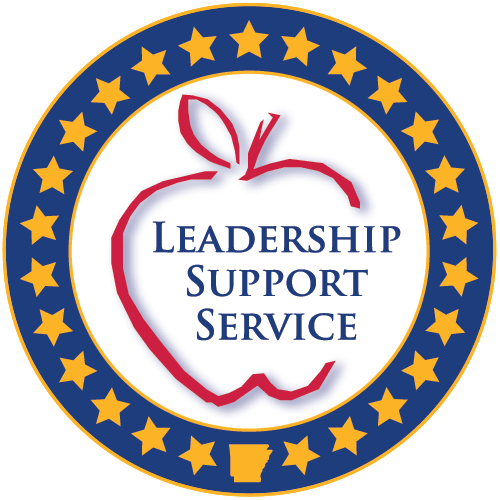 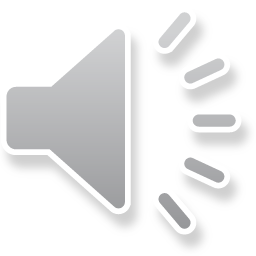 K-2 REQUIREMENTS
§6-15-2907. Statewide student assessment system
(a) The Department of Education shall implement a statewide student assessment system to be administered by Arkansas public schools on a schedule determined by the State Board of Education that includes the following components:
(1) Developmentally appropriate measurements or assessments for kindergarten through grade two (K-2) in literacy and mathematics;
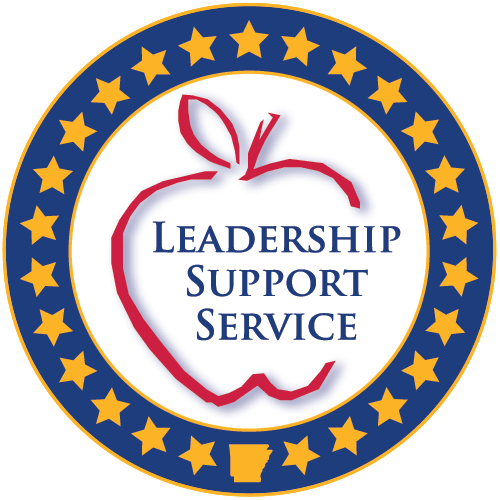 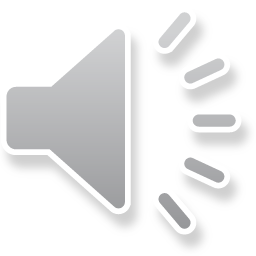 Testing Dates
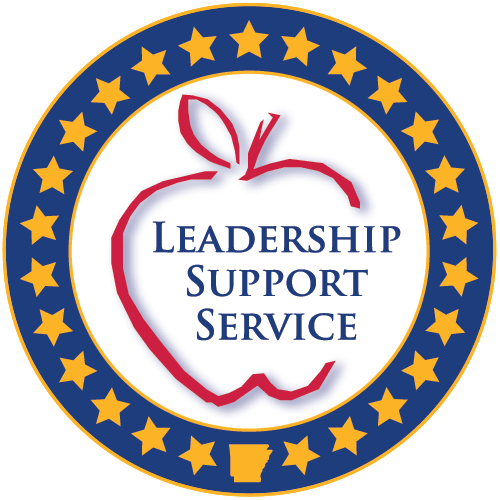 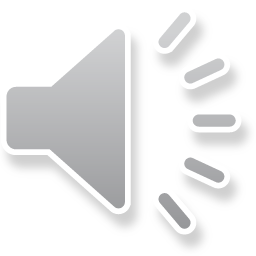 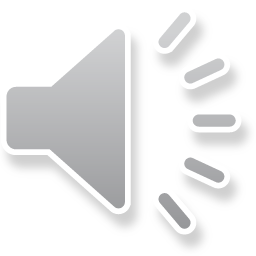 Adaptive Testing Design
Testing for growth vs. testing for mastery of content
By design, students will get 25-50% of the test items incorrect.
The test “learns and adjusts” to what a students gets right and what a student gets wrong. Both are needed to  identify a student’s performance.
Students are not expected to know all the answers.
MAP Growth Practice Tests September 18th starting at 8:00
test.mapnwea.org (or use the app)
Select- Try the Practice Test
Log-in- username: grow password: grow
Complete information
Practice Test should load
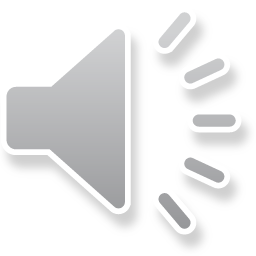 Testing Times
NWEA MAP Growth may take approximately 45 minutes per content area (Reading, Math, and Science)
At Grades K-2 it is recommended to pause the test after 20 minutes to provide young students a 10 minute break in testing.
You may also test in 15 minute increments during one tested subject and provide a 5 minute break before resuming the test after the breaks.
Grades 3-8 will take breaks as teacher directs if need
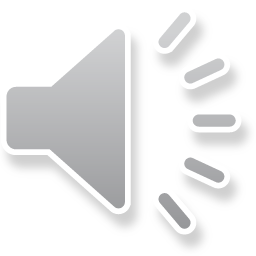 K-10 REQUIREMENTS
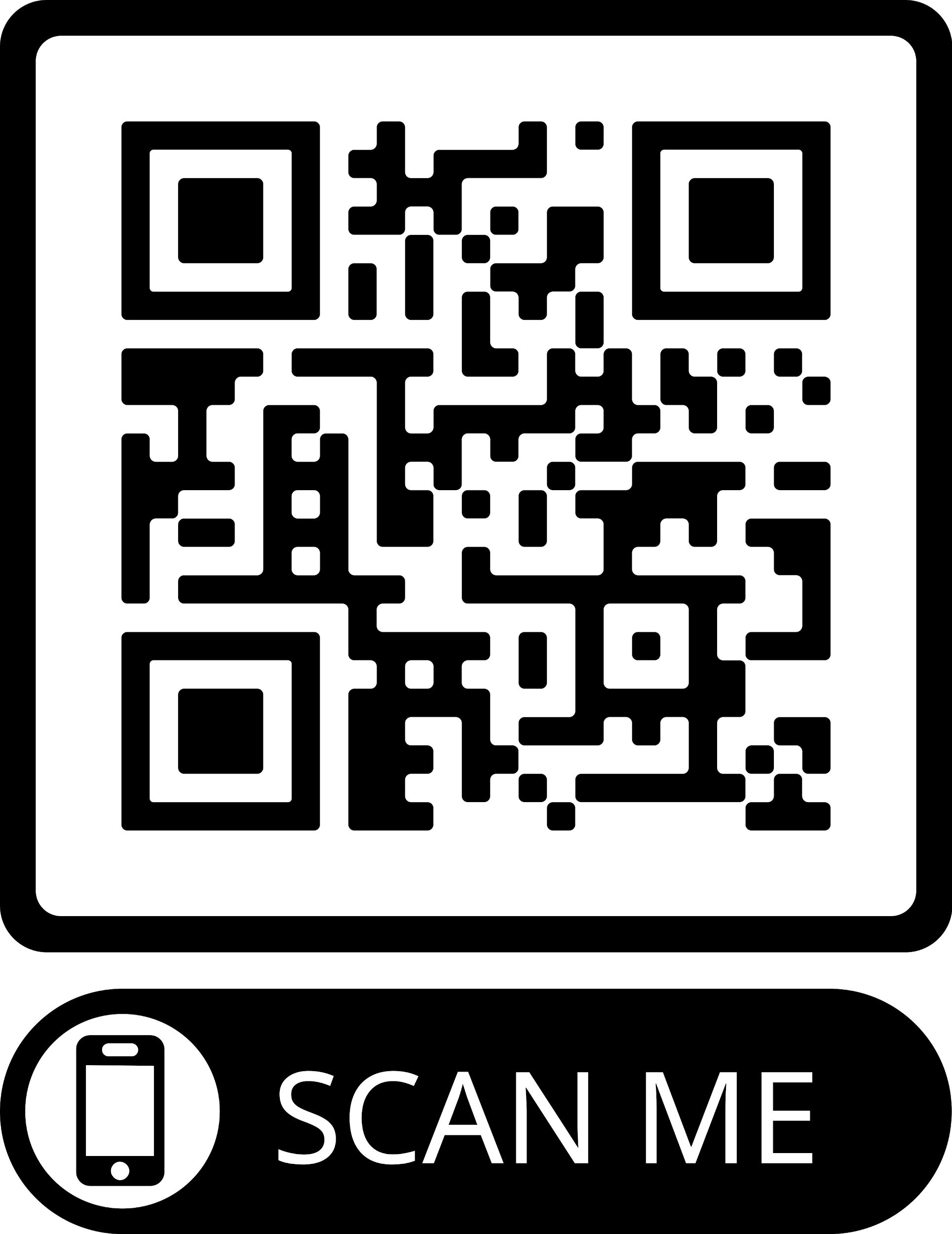 K-10 Test Administrators

Must sign the 2020-2021 Test Security Agreement for K-8 Assessments
Yours is found on the FHSA Website in a Google Survey format
Every K-8 student must have a signed form..
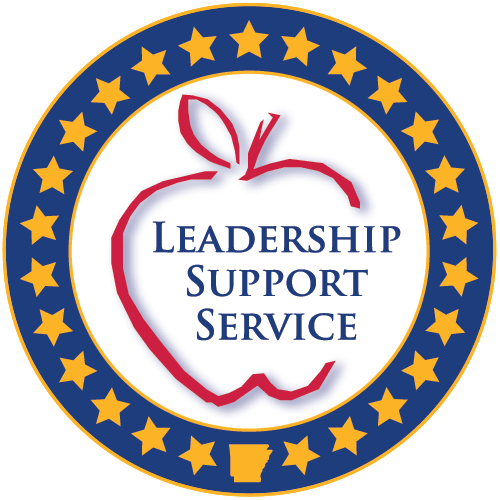 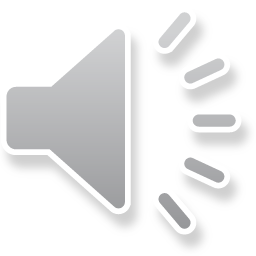 REMOTE TESTING
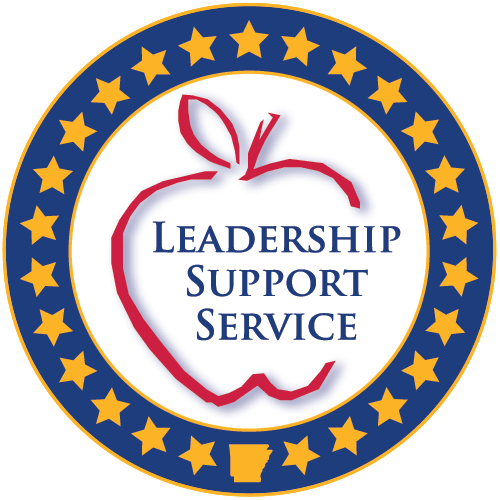 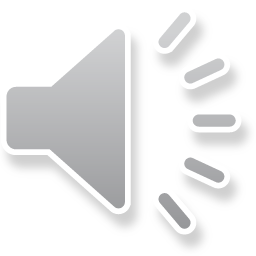 3 Key Considerations
for Remote MAP Growth Testing
01
Pre-Test Communication
02
Test Administration
03
Test Integrity & Data Usage
Purpose of test
Parent / Guardian  involvement
Device requirements &  how to access the test
Testing dates & times
Communication platform (Zoom during testing)  
Student devices
Using the standard test  browser  https//test.mapnwea.org
Remote troubleshooting
Proctors are integral to live  test proctoring
Data can be used for  informing instruction
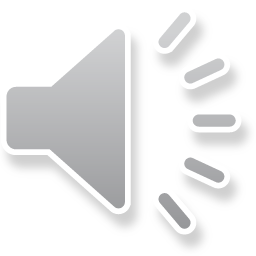 REMOTE TESTING TECHNICAL REQUIREMENTS
Charged devices
Access to internet
Headphones if needed
Teachers may send passwords by posting them in Schoology.


A testing Mock Day will be held on September 18th at 8am
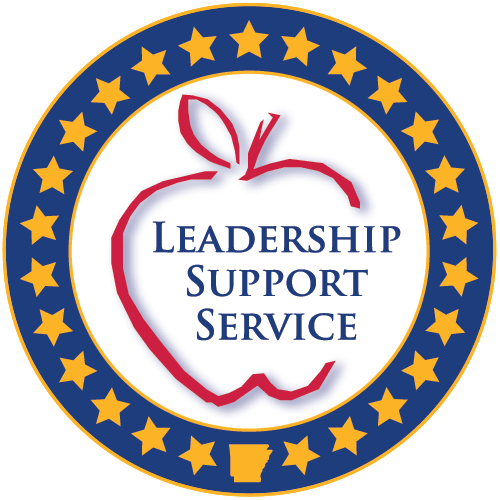 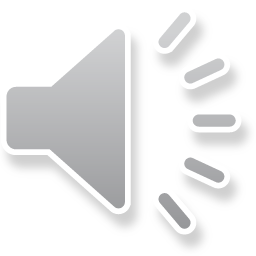 Testing Preparation
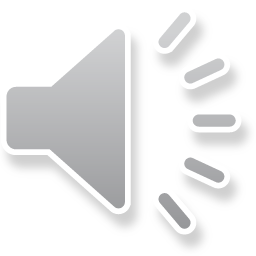 Test Assignments
✚	Kindergarten-1st Grades
Growth: Math K-2 AR 2016
Growth: Reading K-2 AR 2016
✚	2nd Grade
Growth: Math K-2 or 2-5 AR 2016
Growth: Reading K-2 or 2-5 AR 2016
✚ 3rd-5th Grades
Growth: Math 2-5 AR 2016
Growth: Reading 2-5 AR 2016
✚ 6th -8th Grades
Growth: Math 6+ AR 2016
Growth: Reading 6+ AR 2016
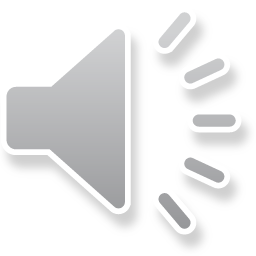 Student Preparation
✚	Intro to MAP Testing Script
“Some questions will be easy, and others  will be more difficult. You cannot get all the  answers correct, but that is okay.”
“Before you finish a question, you may  change your mind and pick a different  answer. But, once you move to the next  question, your answer is locked, and you  cannot go back to the question you have  already answered.”
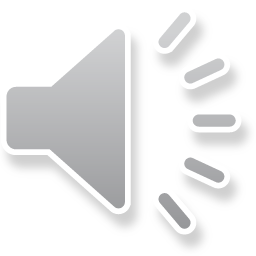 Addr essi ng R api d Guessi ng
Student Engagement
✚	Rapid guessing is a form of test  disengagement and mitigating it will  improve student test engagement.
✚	MAP Growth features will help students  try their best and reveal when they don’t  so educators have the best data  available to make critical decisions.
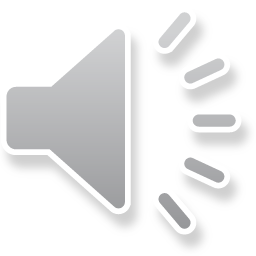 Test Engagement
✚	Test will automatically pause when a  student has rapidly guessed on  multiple questions.
✚	Test will automatically pause two to  three times during a test session.
✚	Proctor is also notified on the proctor  console.
✚	Proctor can reengage and resume test  (from student device or proctor  console) or suspend the test.
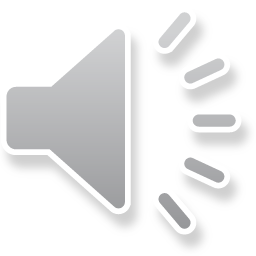 Student Resources
✚	Student Resources
Overview Video
Explore Tools (2+ only)
Practice Test
✚ Username: grow
✚ Password: grow
✚	Can be accessed from secure  browser or by going to  https://start.nwea.org
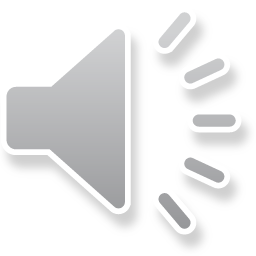 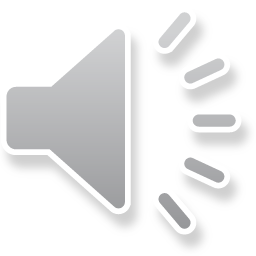